Figure 1. Myoblast cultures and stimulation by TLR agonists: myoblast cultures were obtained from diaphragm fragments ...
Hum Mol Genet, Volume 23, Issue 10, 15 May 2014, Pages 2604–2617, https://doi.org/10.1093/hmg/ddt656
The content of this slide may be subject to copyright: please see the slide notes for details.
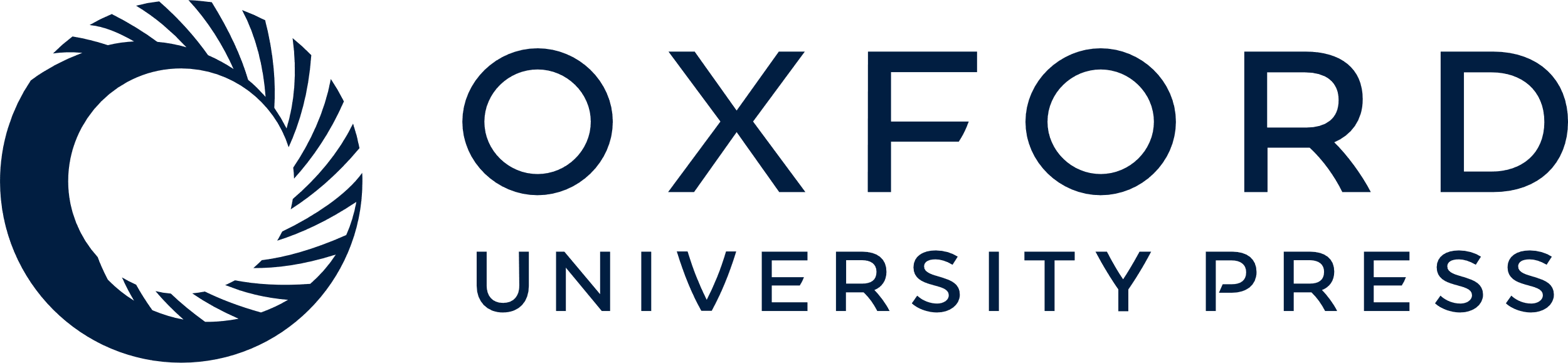 [Speaker Notes: Figure 1. Myoblast cultures and stimulation by TLR agonists: myoblast cultures were obtained from diaphragm fragments from 2-month-old mdx mice, here shown in the second passage (P2) (A), with at least 95% enrichment of desmin-positive muscle-committed cells in P3 (B). At this stage, the cells were exposed for 18 h to the indicated concentrations of HMGB1, lipopolysaccharide (LPS), ssRNA or hyaluronic acid fragments as TLR ligands. The levels of TNF-α (C), IL-6 (D), monocyte chemoattractant protein -1 (MCP1) (E) and IL-10 (F) were then evaluated by flow cytometry in culture supernatants using a commercial kit (CBA flex). Nuclear labeling was done using DAPI. *P ≤ 0.05 when compared with the negative control (cells only, with no agonist). Arrows indicate desmin-negative cells, and dashed arrows indicate myoblasts fusing. Bar = 50 µm. Three independent experiments were done, and a representative result is shown.


Unless provided in the caption above, the following copyright applies to the content of this slide: © The Author 2013. Published by Oxford University Press. All rights reserved. For Permissions, please email: journals.permissions@oup.com]